К.Г. Паустовский «Тёплый хлеб»
Урок – мастерская.
Литература 5 класс
ДАРИТЬ тепло другим – согреваться самому.
Я думаю, что тёплым может быть….
Герои  сказки:
Филька
Раненый конь
Мельник Панкрат
Бабка
Сорока
Мороз, метель
Ребята, жители деревни Бережки
Групповая работа:
1 гр. – Метель и мороз
2 гр. – Волшебство в сказке
3 гр. – Мудрый дед Панкрат
4 гр. – Раненый конь
5 гр. – Поведение и душевное состояние Фильки
Добро побеждает зло, люди должны уметь исправлять свои ошибки, понимать причину злых поступков и находить в себе силы для добрых дел, чтобы не дать сердцу «замёрзнуть» от жестокости и зла.
К Р О С С В О Р Д
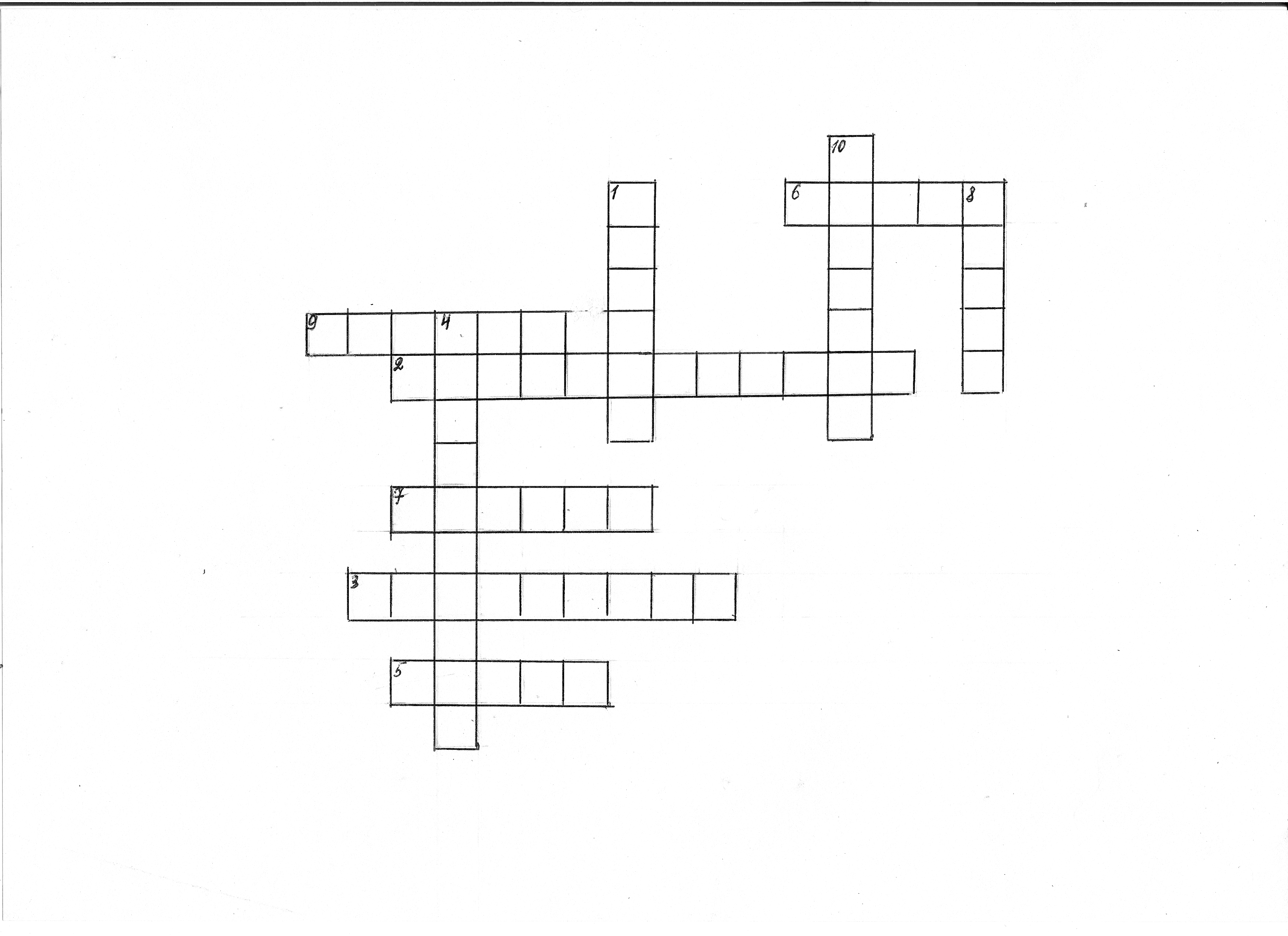 Что же значат слова «Дарить тепло другим – значит согреваться самому»?
«Тёплый хлеб» - это не только тот подарок, который делает «исправившийся» Филька раненому коню, но и тот хлеб, который накормил всю деревню. Это определённый символ изменённых отношений между людьми.
СПАСИБО за ВНИМАНИЕ!